Teaching and Learning the Bible With Adults:(Lutheran) Theological  Reading
Diane Jacobson -- Tuesday, March 30, 2010
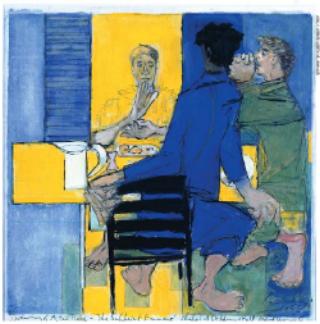 An Interactive 
Bible Study 
Of 
Luke 24:13-35
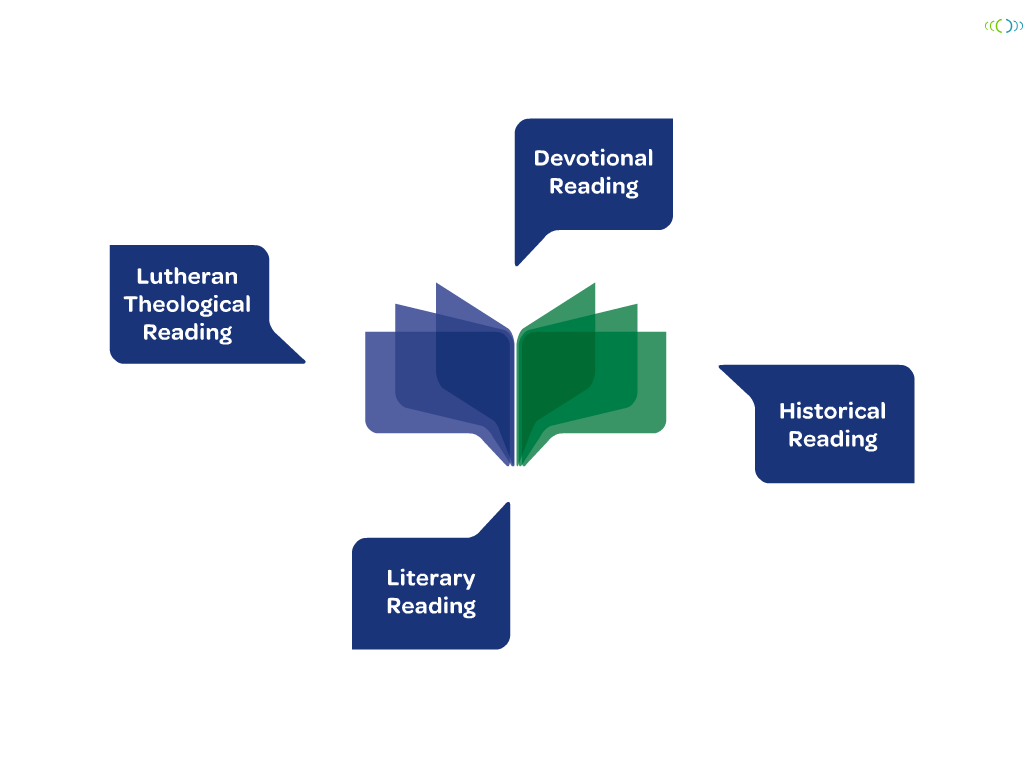 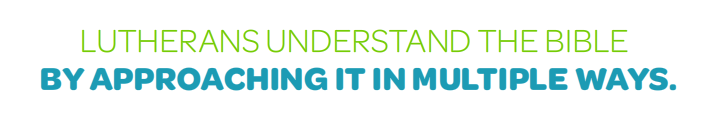 [Speaker Notes: Jacobson focuses on four ways to approach the Bible in study.  These approaches are not the only ways to study the Bible, but they encompass key categories of study that, when used together, help us experience the Bible in a multi-dimensional way.  Three of the four approaches we share with other Christians, while the fourth approach (Lutheran Theological Reading) is the unique and helpful “spin” we bring to reading and interpreting Scripture.

These four approaches are used in each of the four Bible studies in the final section of the book, and they will be used as an integrated approach to Bible study in other Book of Faith Bible studies yet to come.]
Literary Reading
Theme and Purpose
   Literary Context 
   Structure; form; type; movement;                                catch words and phrases
   Character Analysis
   Setting: Spatial, Temporal, & Social
   Narrator’s point of view; rhetoric
  Themes
 Where is God?
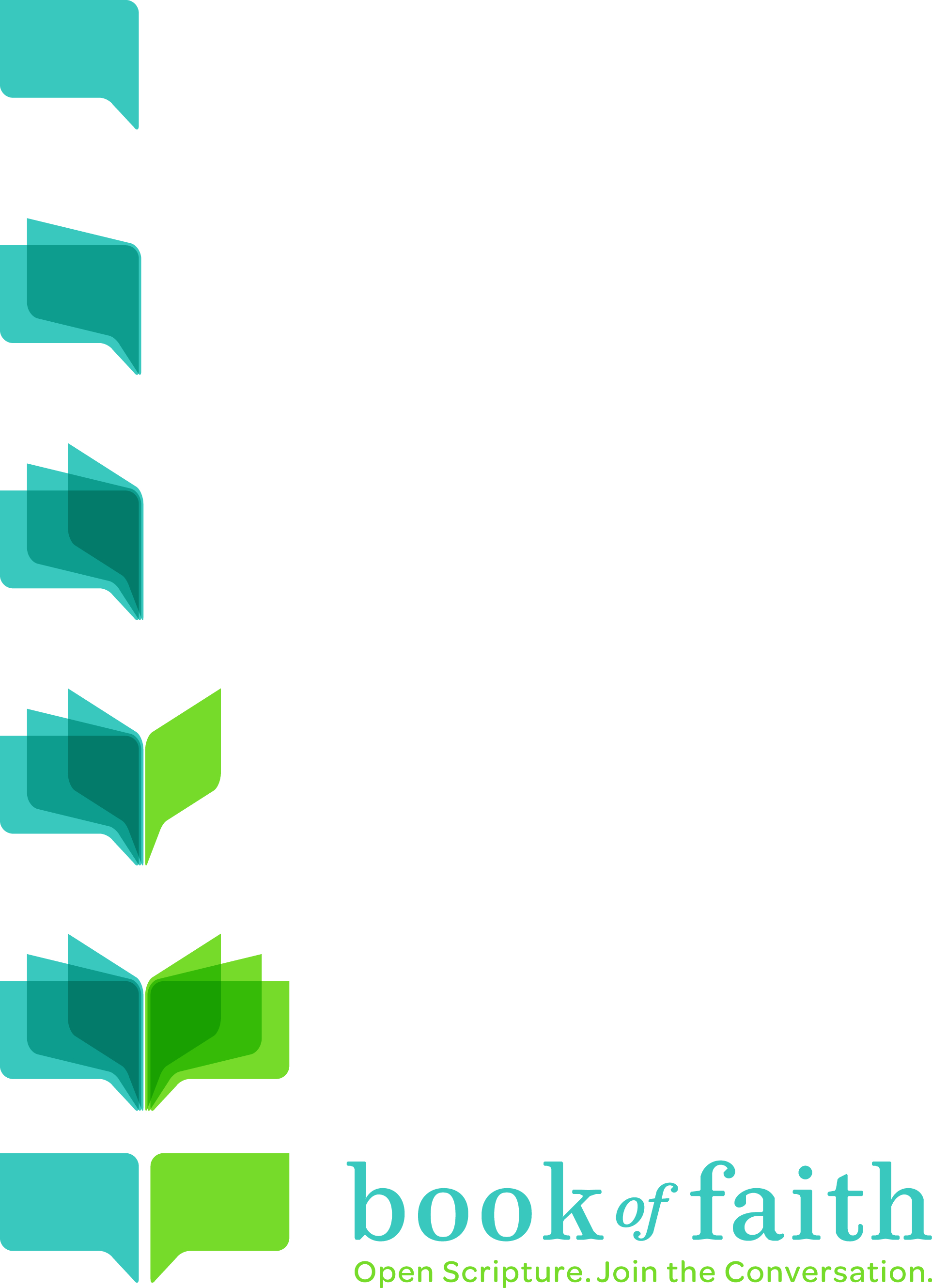 Literary Exercise #2
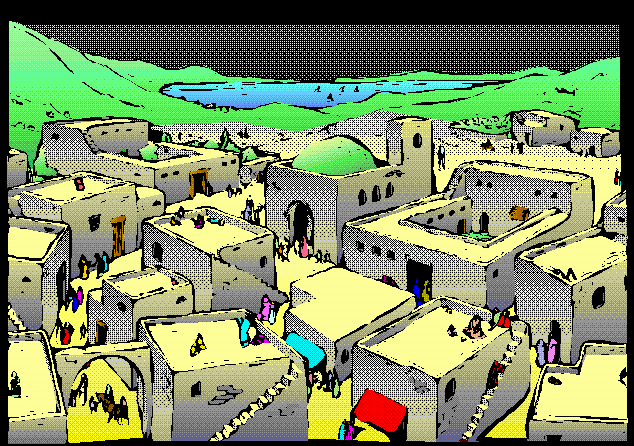 Notice Places
Choose a place to discuss: 
Village, Jerusalem, Journey, Meal
Talk about this place in your life.
Where is your place found elsewhere in the Bible, and why it is important?
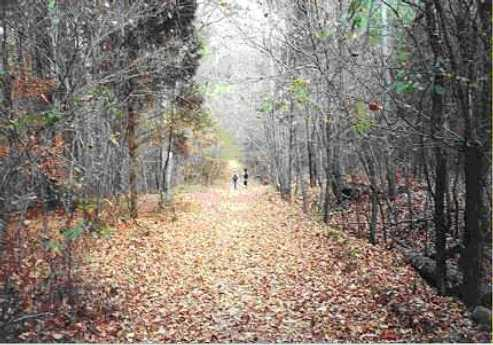 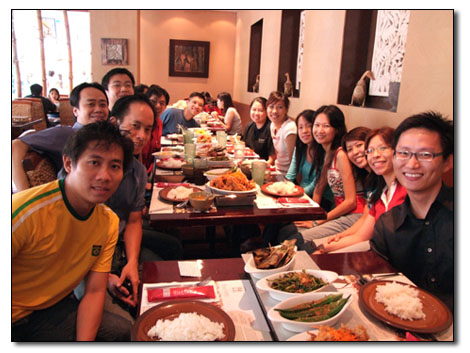 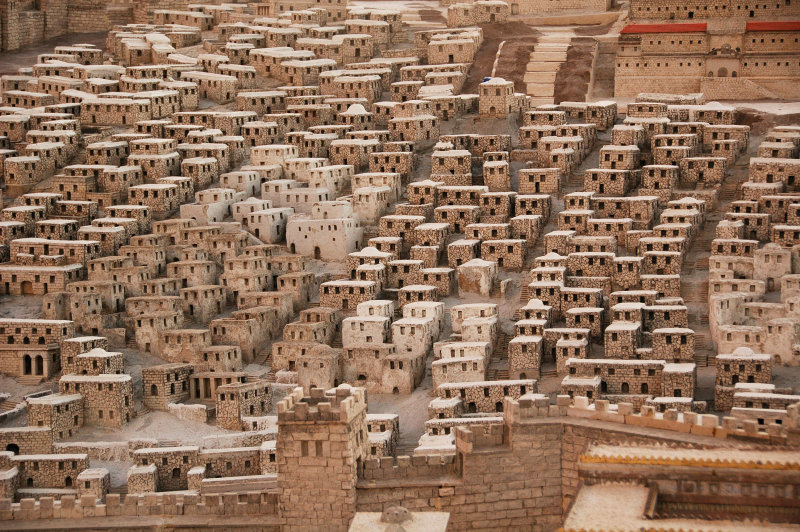 ELW 618  Guide Me Ever
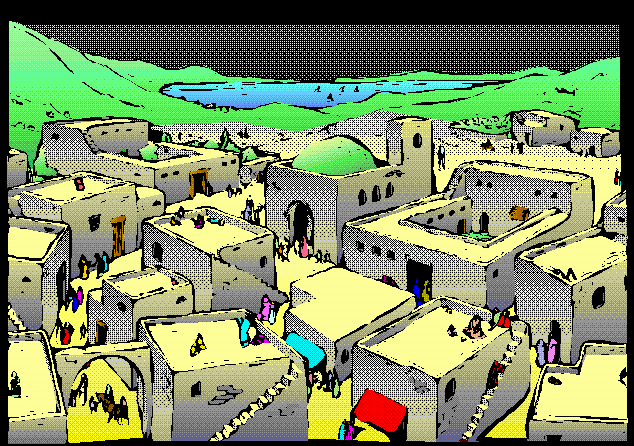 Guide me ever, great Redeemer,
     pilgrim through this barren land.
I am weak, but you are mighty;
    hold me with your pow’rful hand.
Bread of heaven, bread of heaven,
   feed me now and evermore, feed me now
          and evermore.
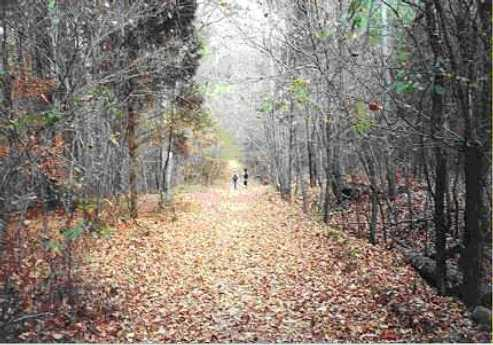 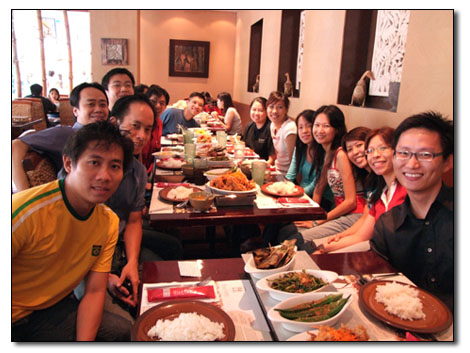 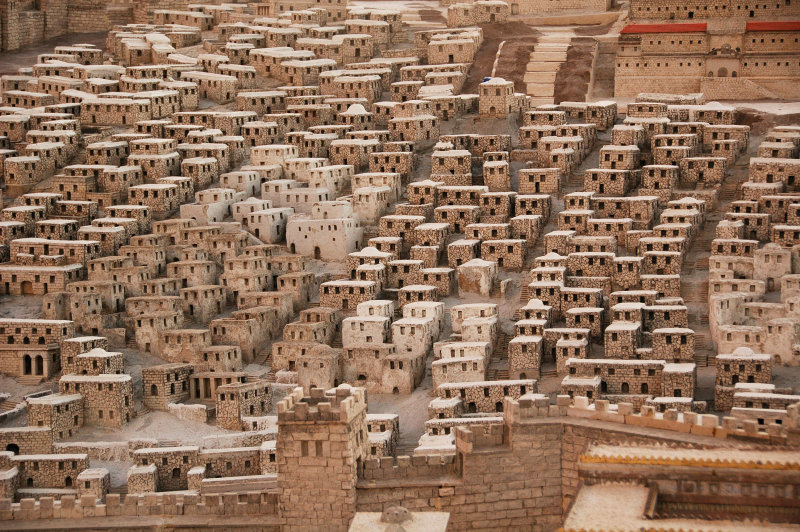 Literary Reading
First Steps on Type and Theme 
Literary Context 
Setting: Spatial, Temporal, & Social
Exercise: Circle places/ times
Character Analysis/ Point of View
 Literary Exercise #3: Take on a character
Important Themes
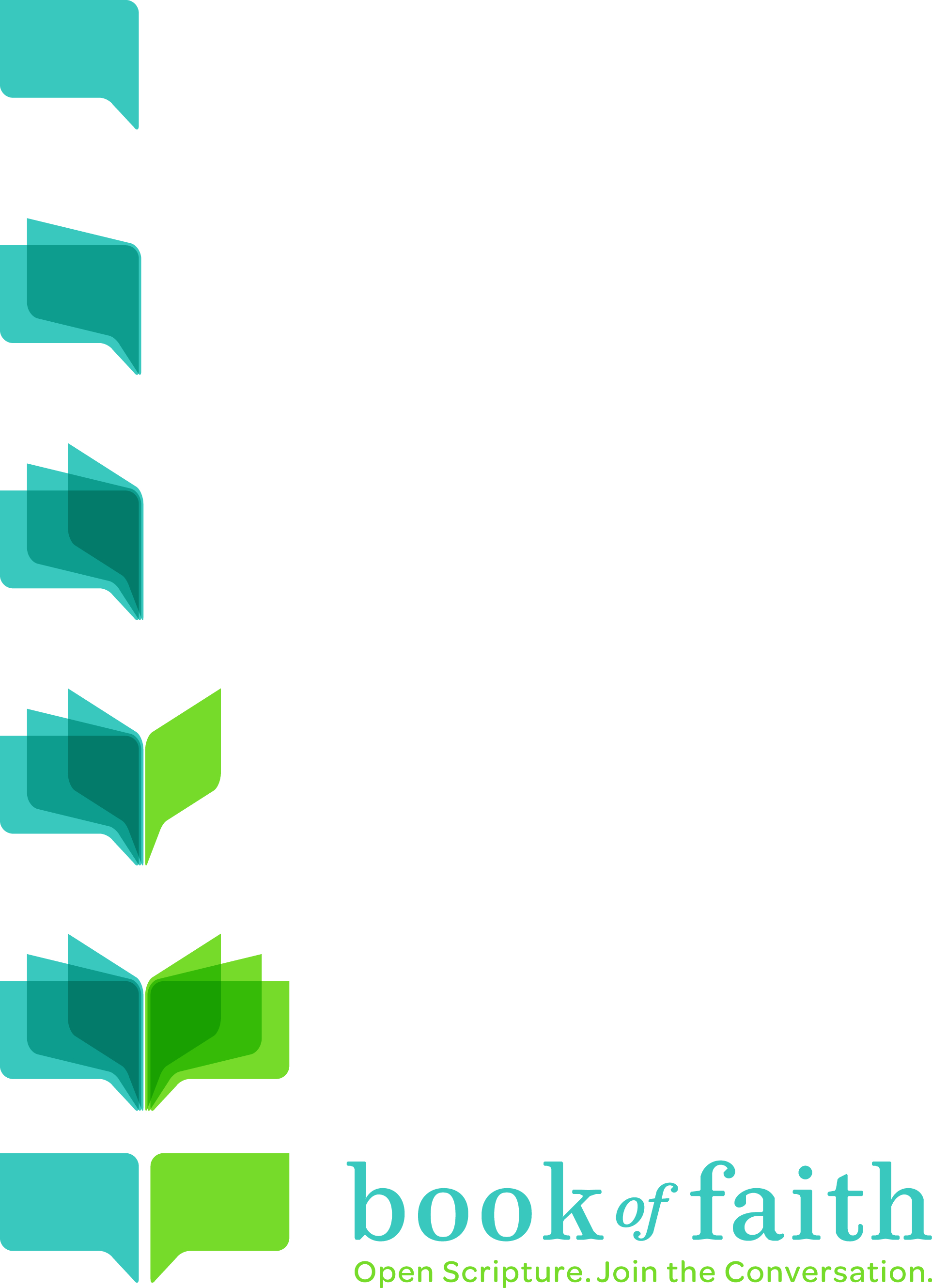 Literary Exercise #4
Underline verbs in verses 28-29
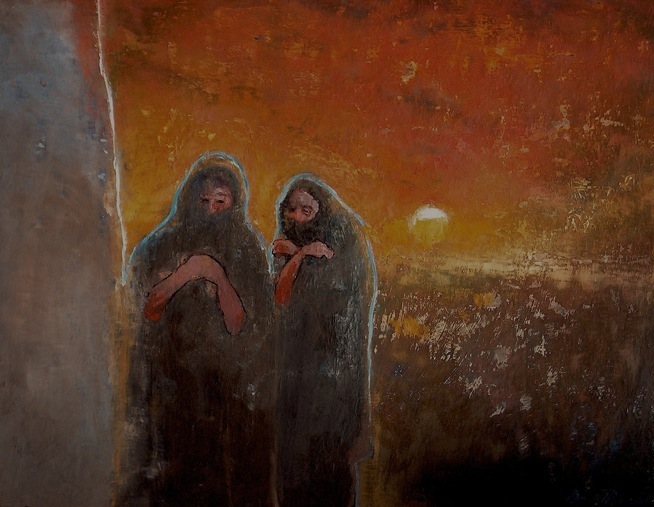 Literary Exercise #4
Underline verbs in verses 30-32
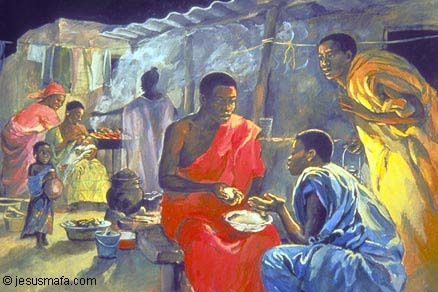 Literary Exercise #4
Underline verbs in verses 33-35
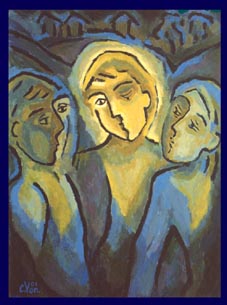 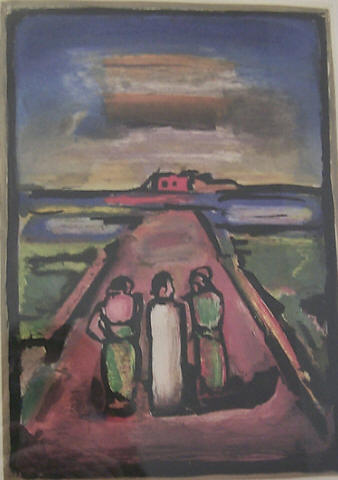 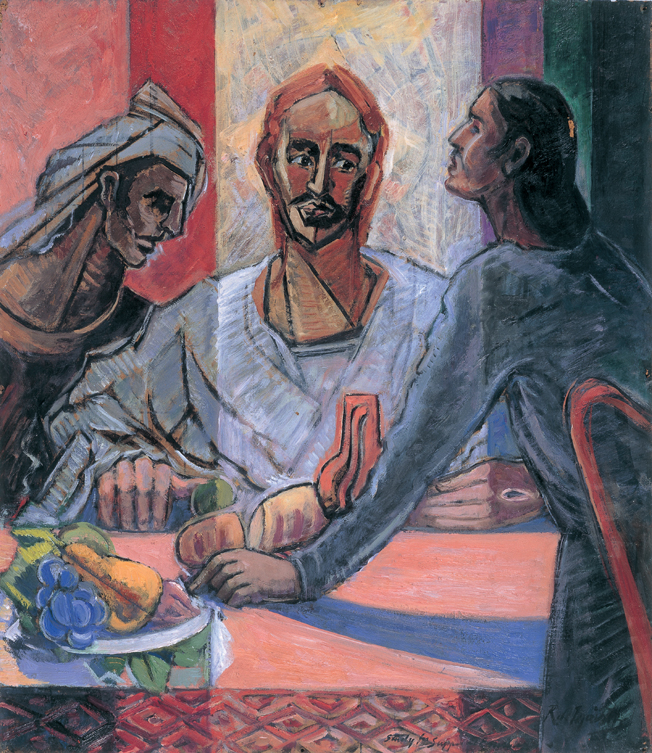 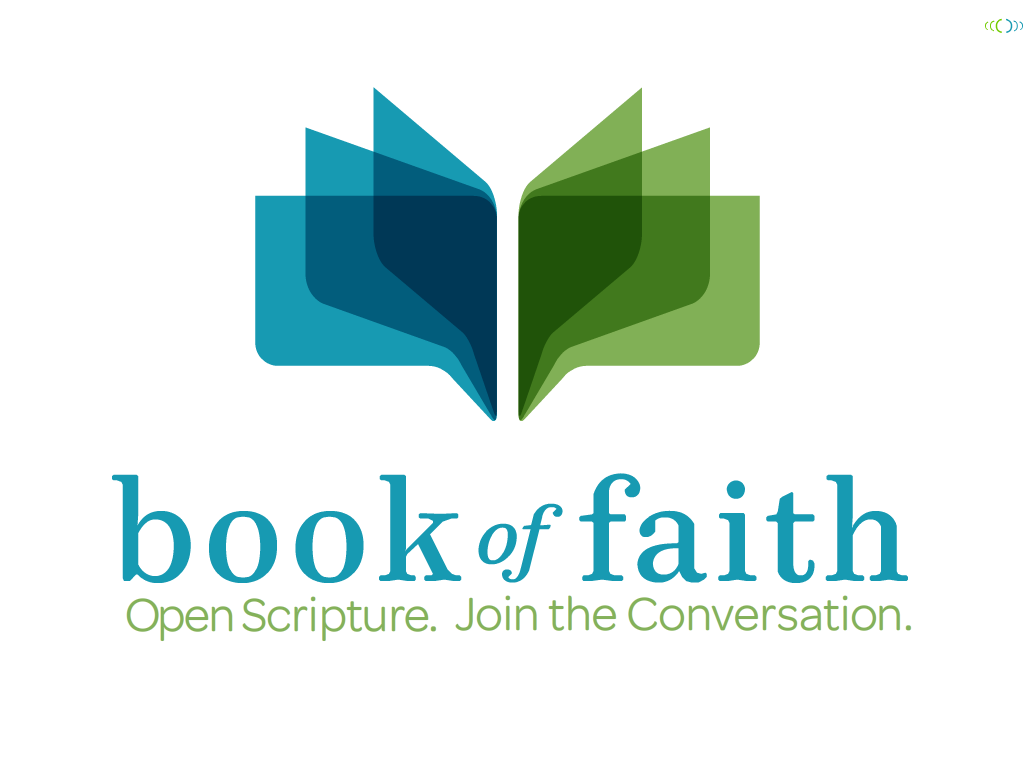 Lutheran Insights about the Bible
We Read Scripture
prayerfully, humbly, mindfully, expectantly
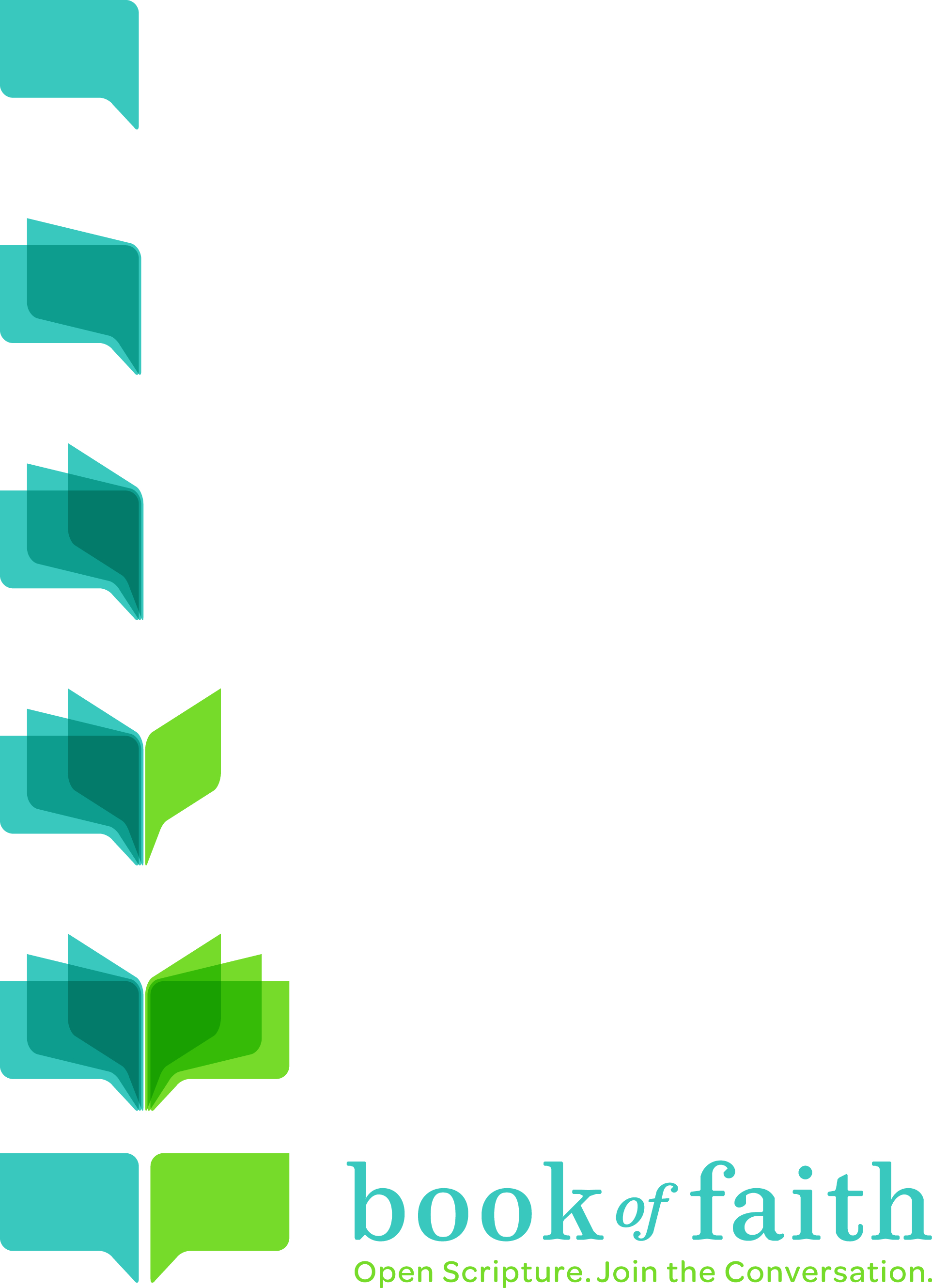 “The Holy Scriptures require 	a humble reader 
	who shows reverence and fear 	toward the Word of God, 
	and constantly says, 
     ‘Teach me, teach me, teach me…. 
      The Spirit resists the proud.” 
                              (Luther’s Works, vol.54, 379; Table Talk, 5017)
From the ELCA Constitution
A Three Fold Understanding of the Word
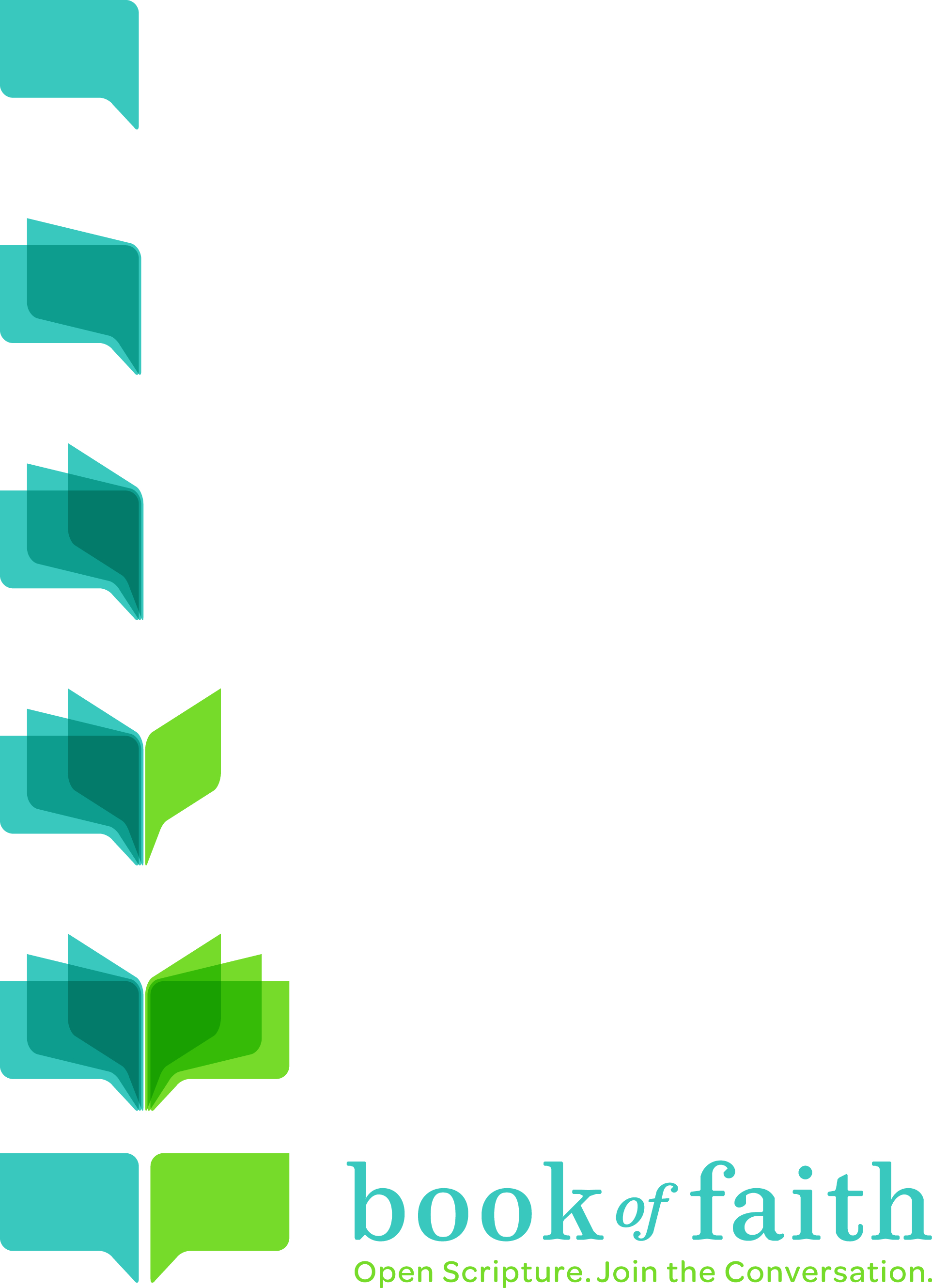 2.02. This church confesses Jesus Christ as Lord and Savior and the Gospel as the power of God for the salvation of all who believe.

a. 	Jesus Christ is the Word of God incarnate, through whom everything was made and through whose life, death, and resurrection God fashions a new creation.

b. 	The proclamation of God’s message to us as both Law and Gospel is the Word of God, revealing judgment and mercy through word and deed, beginning with the Word in creation, continuing in the history of Israel, and centering in all its fullness in the person and work of Jesus Christ.

c. 	The canonical Scriptures of the Old and New Testaments are the written Word of God. Inspired by God’s Spirit speaking through their authors, they record and announce God’s revelation centering in Jesus Christ. Through them God’s Spirit speaks to us to create and sustain Christian faith and fellowship for service in the world.
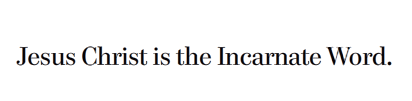 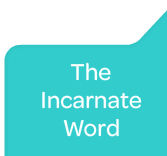 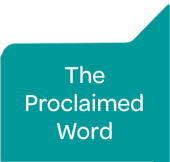 The Proclaimed Word is the Spoken Word of God
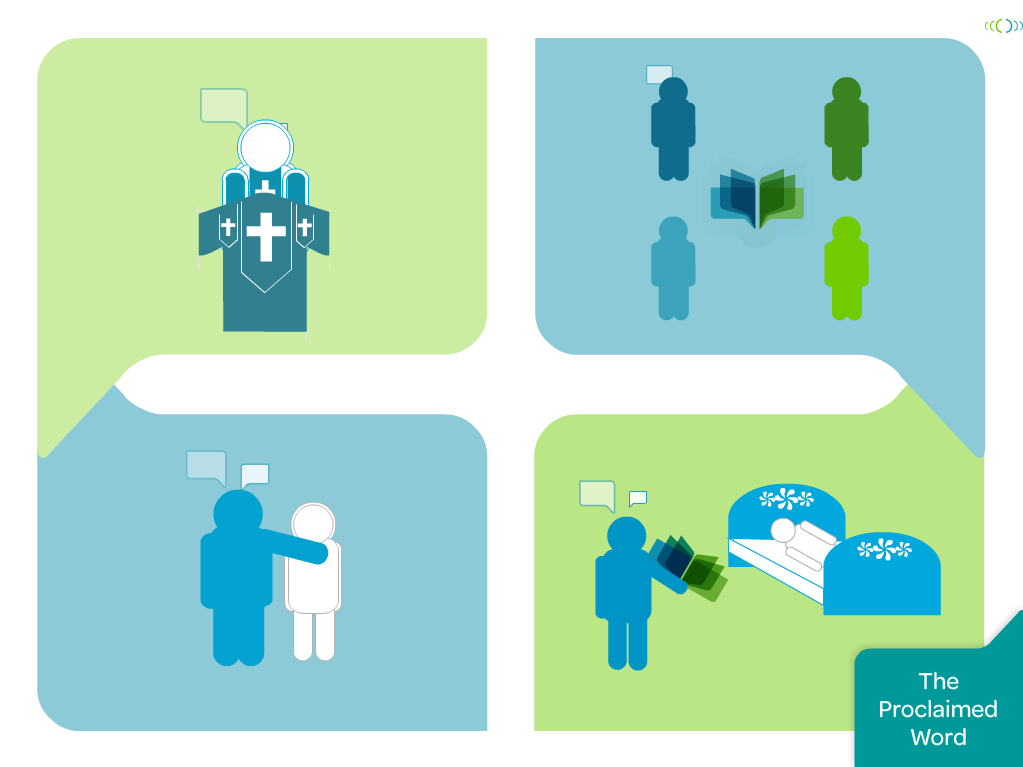 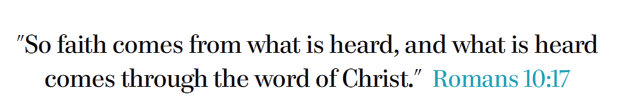 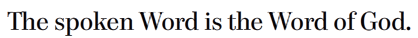 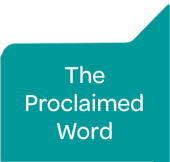 [Speaker Notes: 2.02b.
The proclamation of God’s message to us as both Law and Gospel is the Word of God, revealing judgment and mercy through word and deed, beginning with the Word in creation, continuing in the history of Israel, and centering in all its fullness in the person and work of Jesus Christ.  Lutherans also speak of the proclaimed or spoken Word (note the capital “W”).  This is the proclaimed message that convicts people of their sin and offers the hope of salvation. “Lutherans call this ‘the message of law and gospel” (Powell).  This message can be proclaimed in preaching, but it also can be spoken in conversation, shared in study, and expressed when we counsel and console one another.]
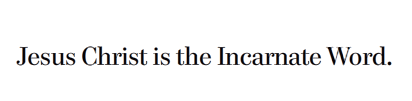 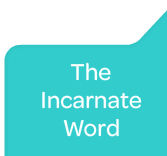 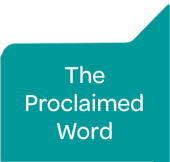 The Proclaimed Word is the Spoken Word of God
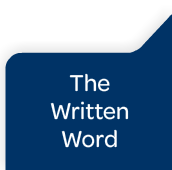 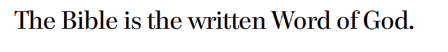 Lutheran Theological Reading

In what ways do we hear this passage as law?
  
In what ways do we hear 
		this passage as Gospel?

How does this passage show forth Christ?

What other passages from the Bible help us 
               to understand this passage?

How do others hear this text, especially folks 
        from cultures different from my own?
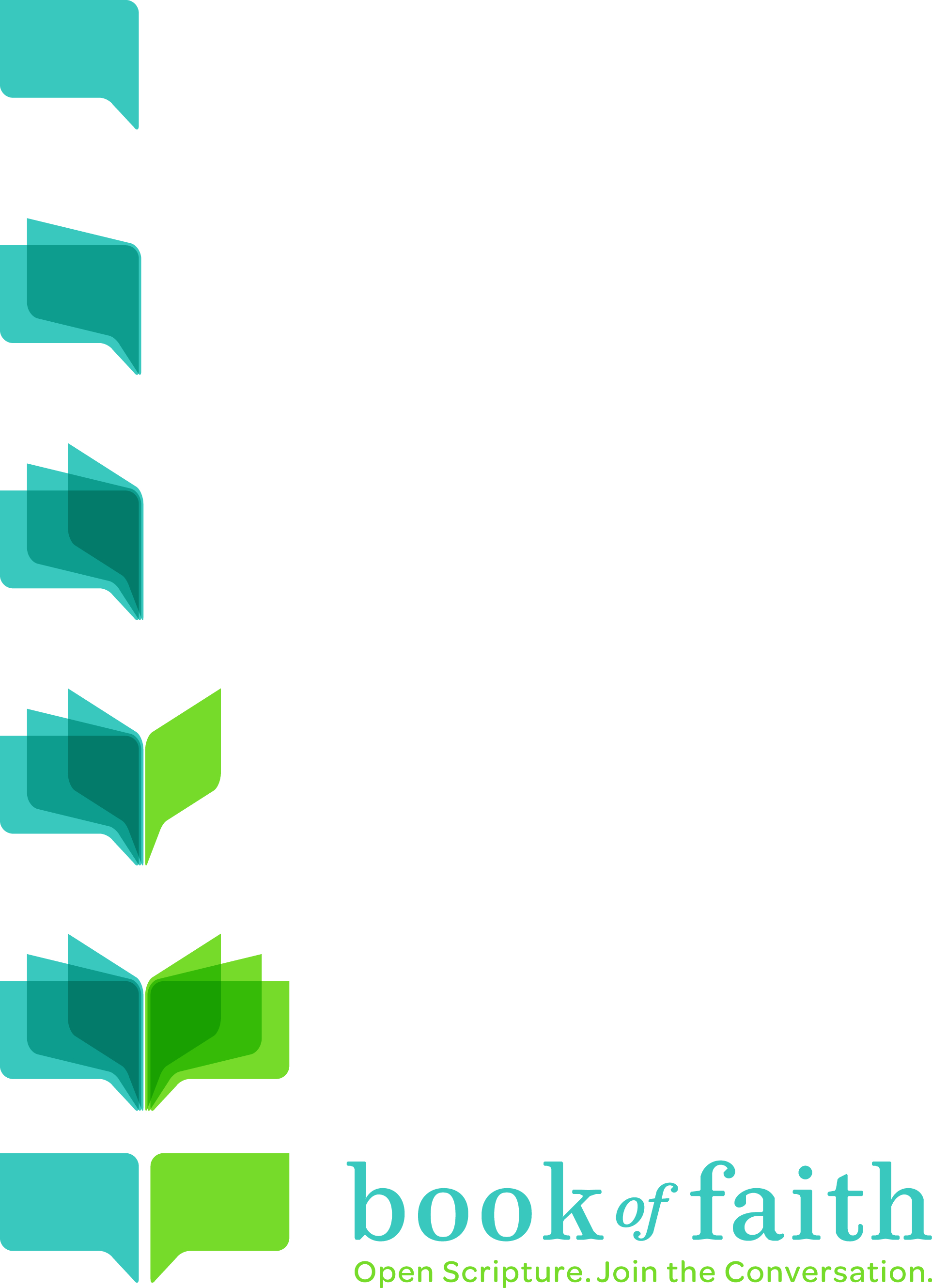 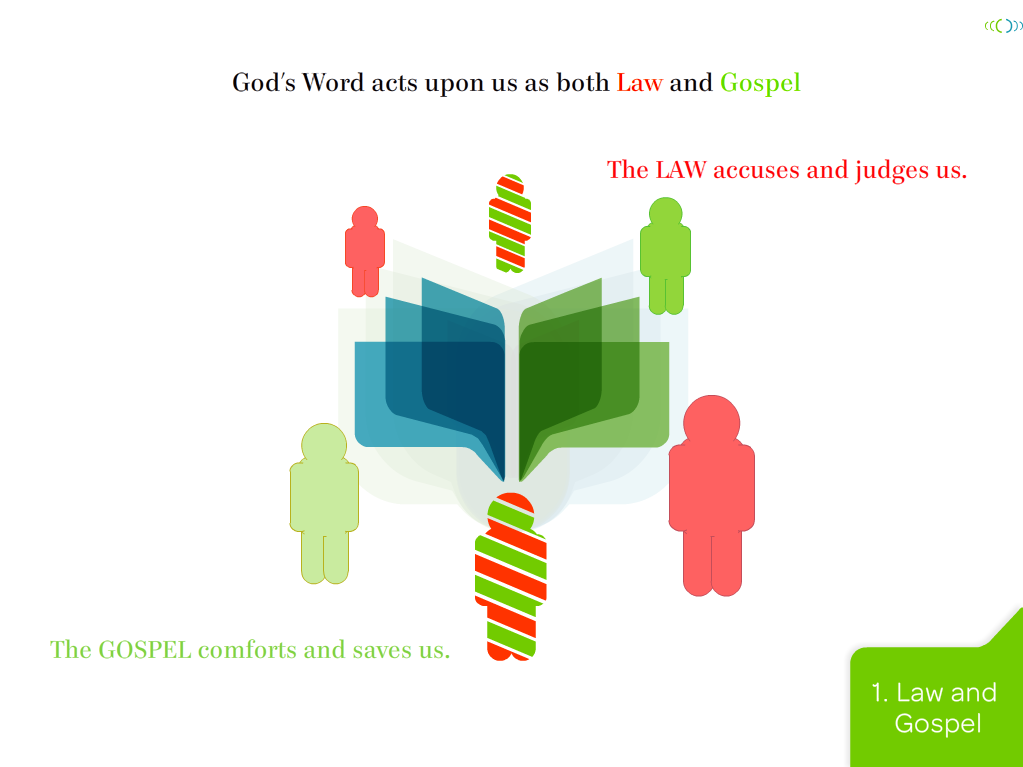 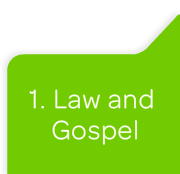 [Speaker Notes: Lutherans say that the Word of God speaks both law and gospel and that both must be held together for God’s Word to be fulfilled.     

Lutherans talk a lot about law and gospel, and in a basic sense we are simply saying that the Bible speaks God’s word to us, and that this is always a word of judgment and salvation. It is a word that condemns us and redeems us. We are poor, human sinners, so God’s word always condemns us, but our God is a God of love and mercy, so God’s word always redeems us.  Another way of saying this is, God’s Word reveals our brokenness (that is the law) and it also forgives and heals our brokenness (that is the gospel).  [Powell, p. 29]]
Genesis 2:8-9; 15-17
Genesis 2:8-17   8 And the LORD God planted a garden in Eden, in the east; and there he put the man whom he had formed.  9 Out of the ground the LORD God made to grow every tree that is pleasant to the sight and good for food, the tree of life also in the midst of the garden, and the tree of the knowledge of good and evil. ….
15  The LORD God took the man and put him in the garden of Eden to till it and keep it.  16 And the LORD God commanded the man, "You may freely eat of every tree of the garden;  17 but of the tree of the knowledge of good and evil you shall not eat, for in the day that you eat of it you shall die."
Lutheran Theological Reading

In what ways do we hear this passage as law?
  
In what ways do we hear 
		this passage as Gospel?

How does this passage show forth Christ?

What other passages from the Bible help us 
               to understand this passage?

How do others hear this text, especially folks 
        from cultures different from my own?
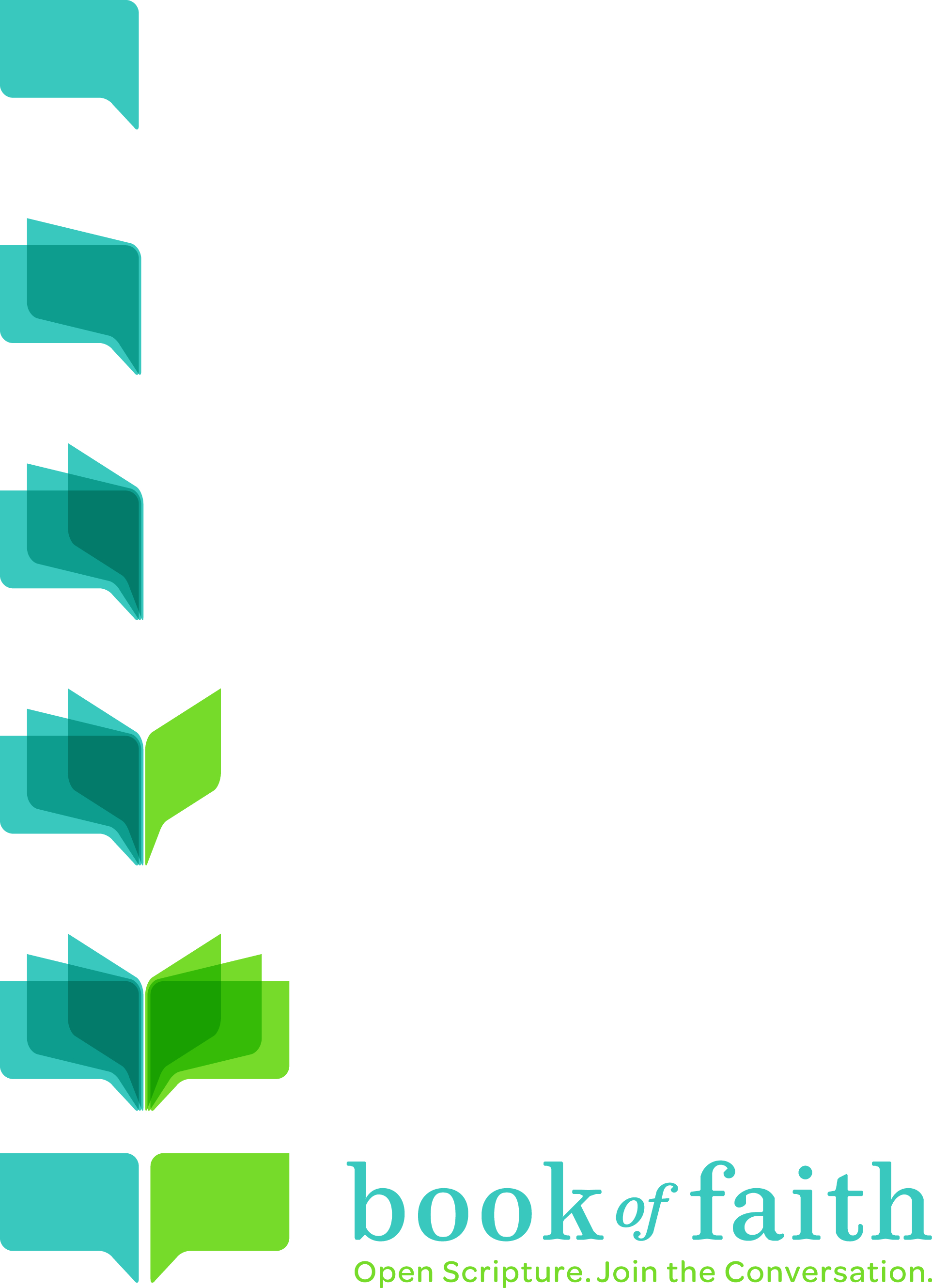 Lutheran Theological Reading

In what ways do we hear this passage as law?
  
In what ways do we hear 
		this passage as Gospel?

How does this passage show forth Christ?

What other passages from the Bible help us 
               to understand this passage?

How do others hear this text, especially folks 
        from cultures different from my own?
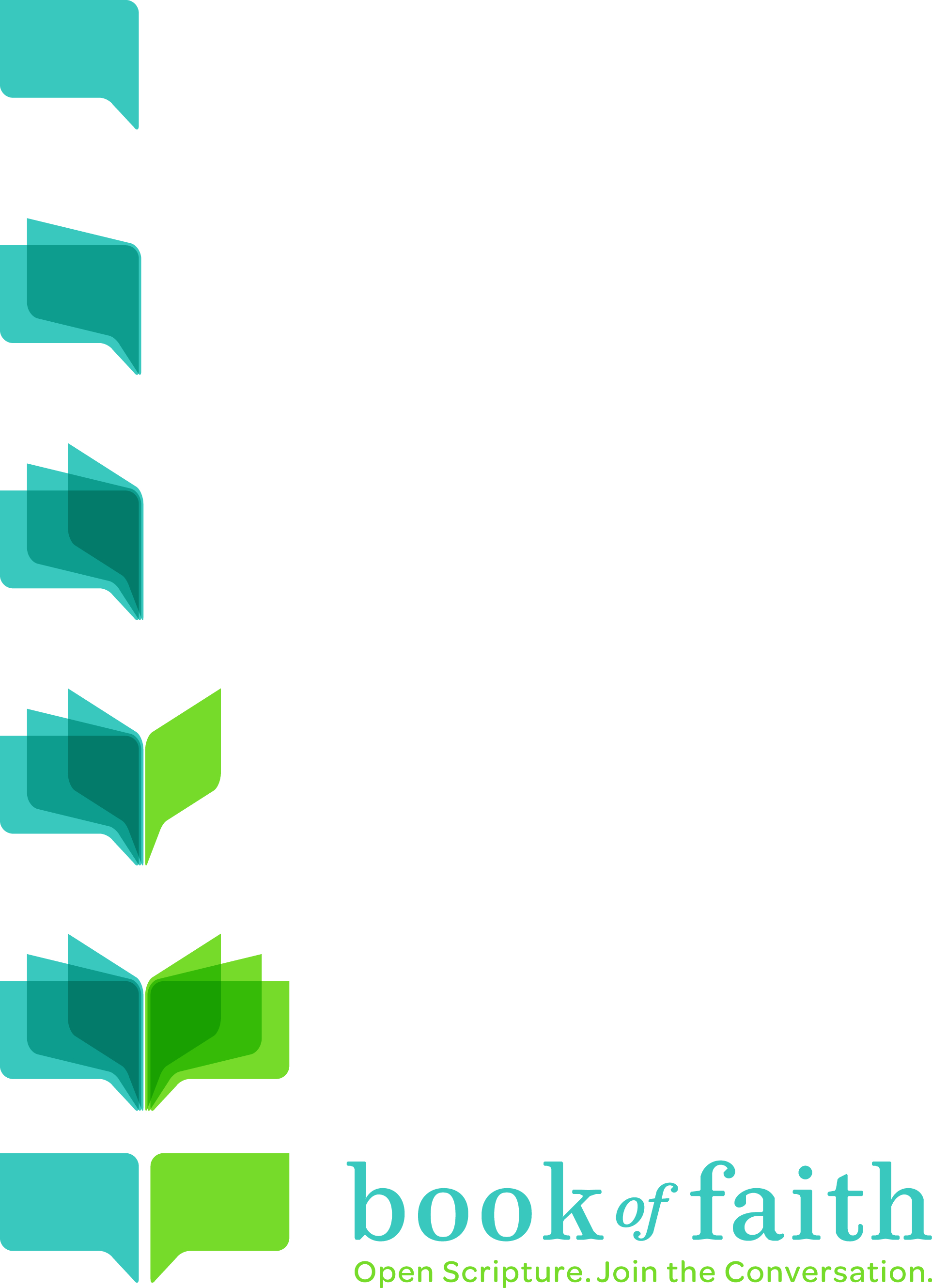 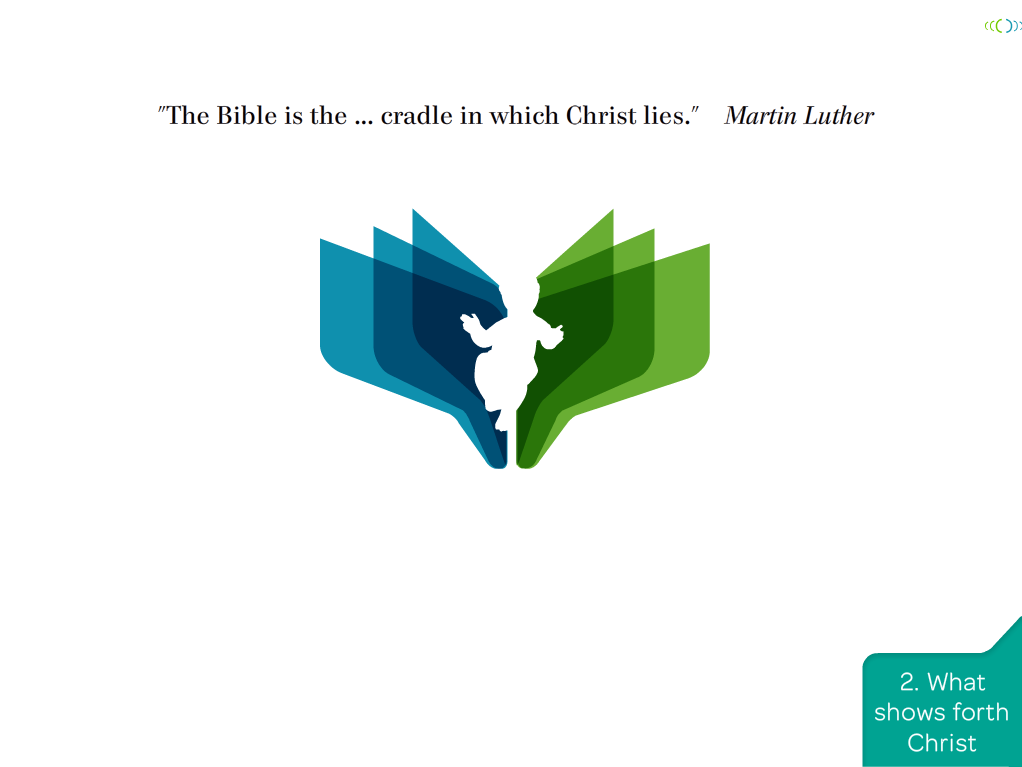 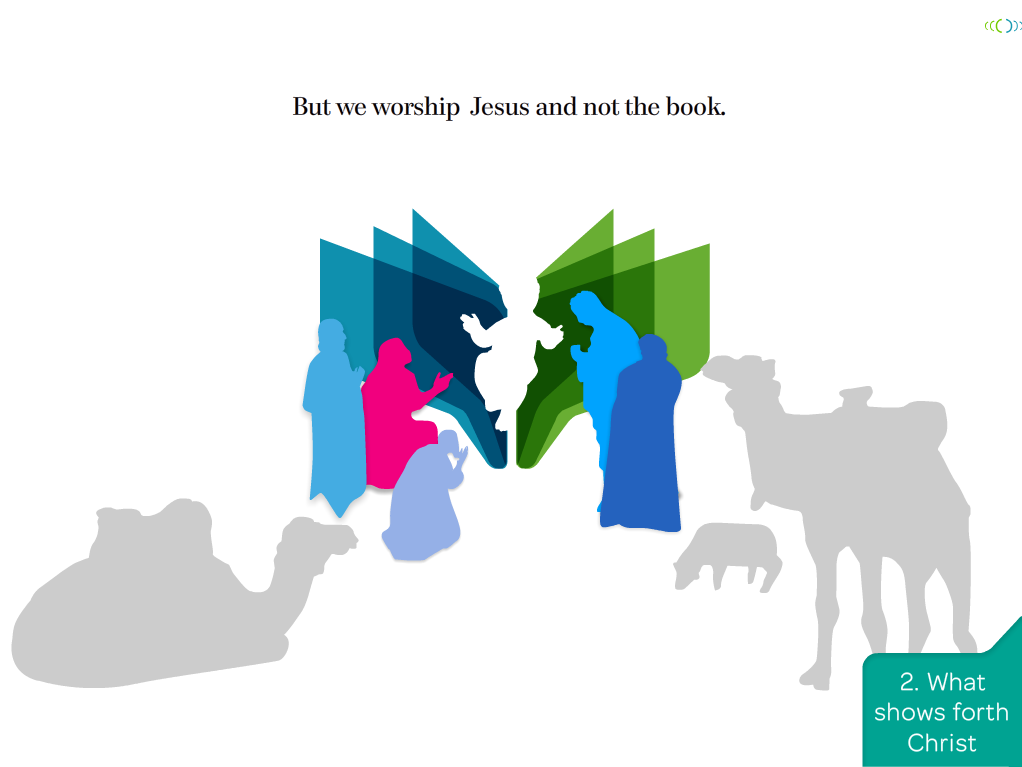 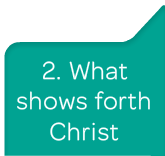 [Speaker Notes: When we Lutherans say the Bible is the Word of God we mean, above all, that the Bible is the book that reveals Jesus Christ to us.  And by that we mean the whole Bible - not just the Gospels or the New Testament.    

The Jesus we know and love is the Messiah of Israel, so the Scriptures of Israel - the Old Testament - also reveal him to us. . . . Everything in the Bible points us toward Christ and helps us to know Christ and to love Christ and to have a relationship with Christ, who is risen from the dead.    

Martin Luther used to say the Bible is like the manger that held the Christ child.  In many Christmas scenes, we see people kneeling before the manger to worship, but they are not worshiping the manger. They are worshiping the Christ child who is in the manger. So, also, we do not worship the Bible. We worship the Christ who is found in the Bible.    
Mark Powell puts it this way: “Lutherans are Jesus people, and they understand the Bible to be a Jesus book.”   [Powell, pp. 31-32]]
Lutheran Theological Reading

In what ways do we hear this passage as law?
  
In what ways do we hear 
		this passage as Gospel?

How does this passage show forth Christ?

What other passages from the Bible help us 
               to understand this passage?

How do others hear this text, especially folks 
        from cultures different from my own?
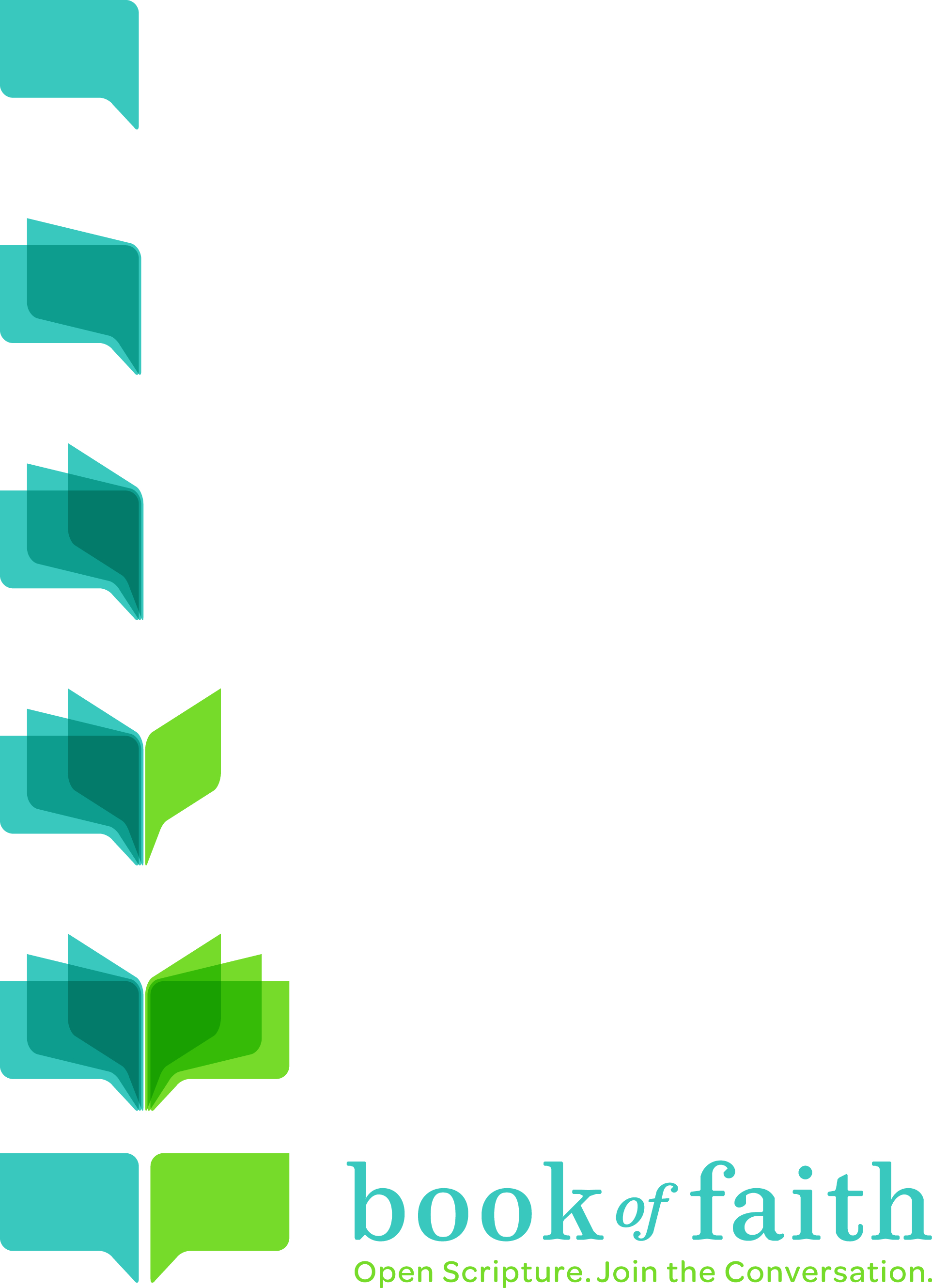 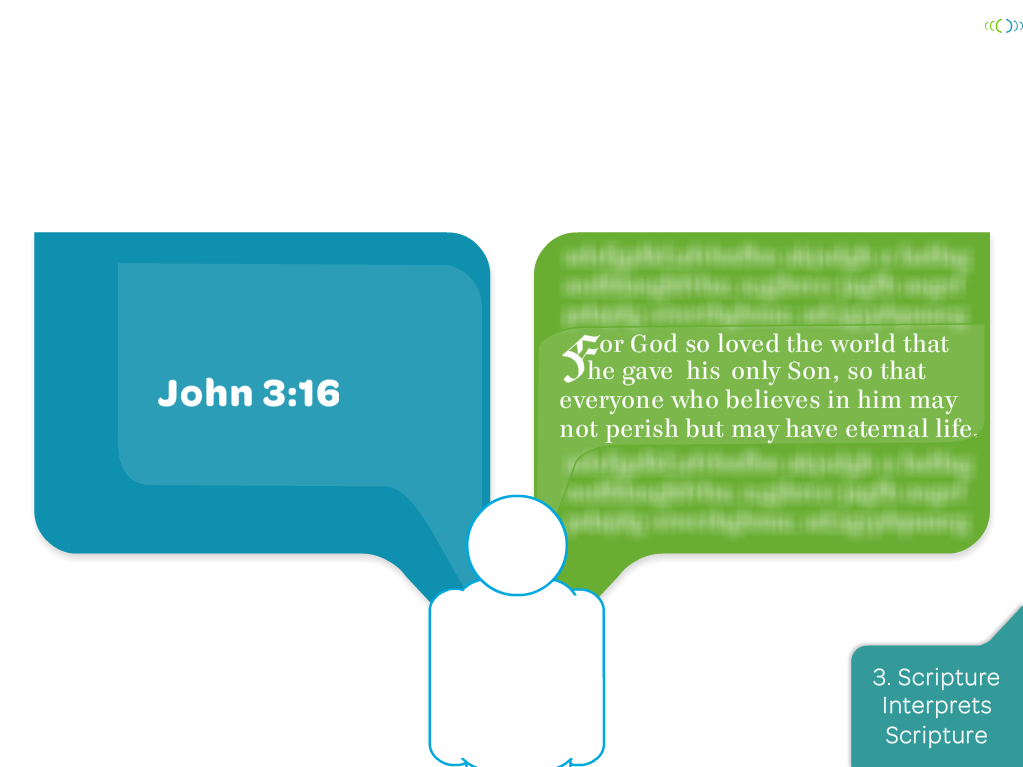 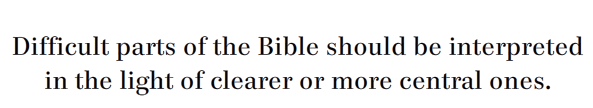 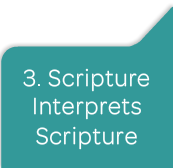 [Speaker Notes: Lutherans believe that difficult passages of Scripture are to be interpreted in light of those passages that are more readily understandable, and that all of Scripture is to be interpreted in light of the Bible’s central themes and motifs.    

We often try to reconcile what is said in one part of Scripture with what is said in other parts of Scripture, sometimes recognizing that there is tension between texts that seem to say different things. We try to be faithful to the entire Bible rather than just picking some parts and leaving others alone.    

In practice, interpreting Scripture in light of Scripture means that Lutherans must do some initial work at defining the teaching of “Scripture as a whole” so that they will be able to interpret individual passages in light of the broader themes and overall message.  When we do this, people who are not Lutheran often think that we are interpreting the Bible in light of our own theology.  We understand why they think that, but we think that we are interpreting scripture (individual passages) in light of Scripture (the Bible as a whole). [Powell, pp. 33-35]]
Lutheran Theological Reading

In what ways do we hear this passage as law?
  
In what ways do we hear 
		this passage as Gospel?

How does this passage show forth Christ?

What other passages from the Bible help us 
               to understand this passage?

How do others hear this text, especially folks 
        from cultures different from my own?
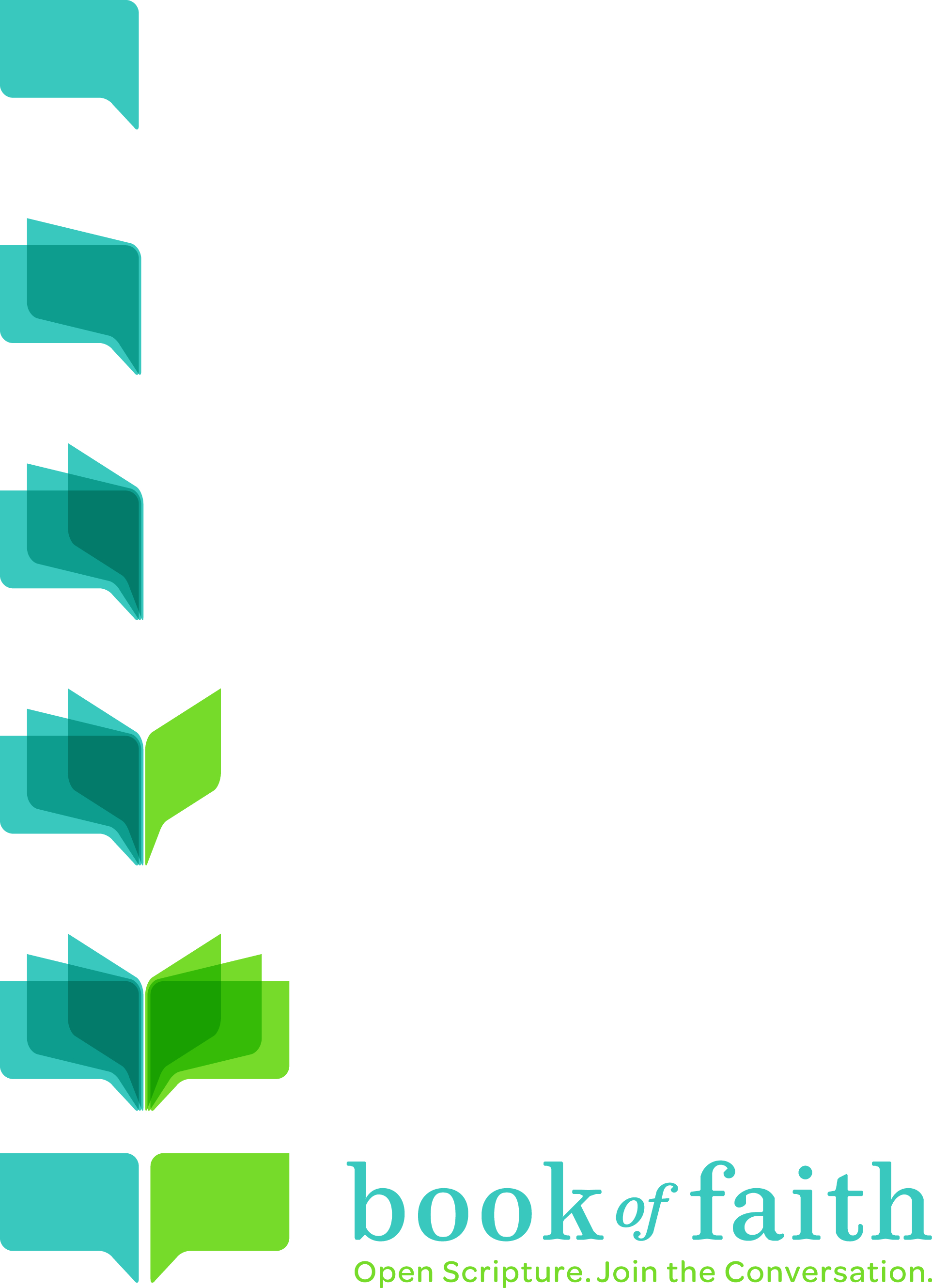 Lutheran Theological Reading

In what ways do we hear this passage as law?
  
In what ways do we hear 
		this passage as Gospel?

How does this passage show forth Christ?

What other passages from the Bible help us 
               to understand this passage?

How do others hear this text, especially folks 
        from cultures different from my own?
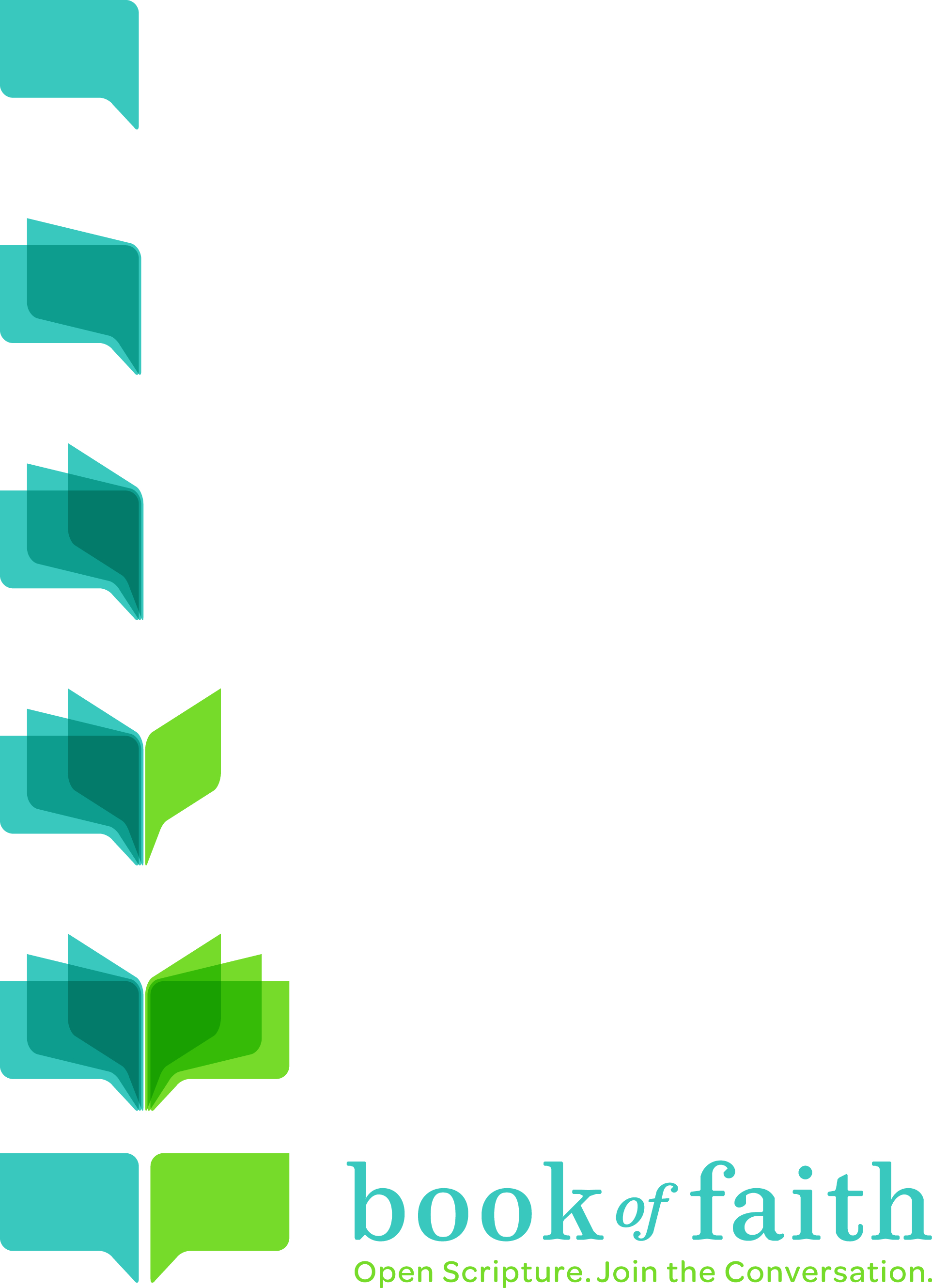 Plain Meaning of the Text

“The Christian reader should make it his first task to seek out the literal sense, as they call it.  For it alone holds its ground in trouble and trial.”
                   Martin Luther, Luther’s Works, vol.9, 24
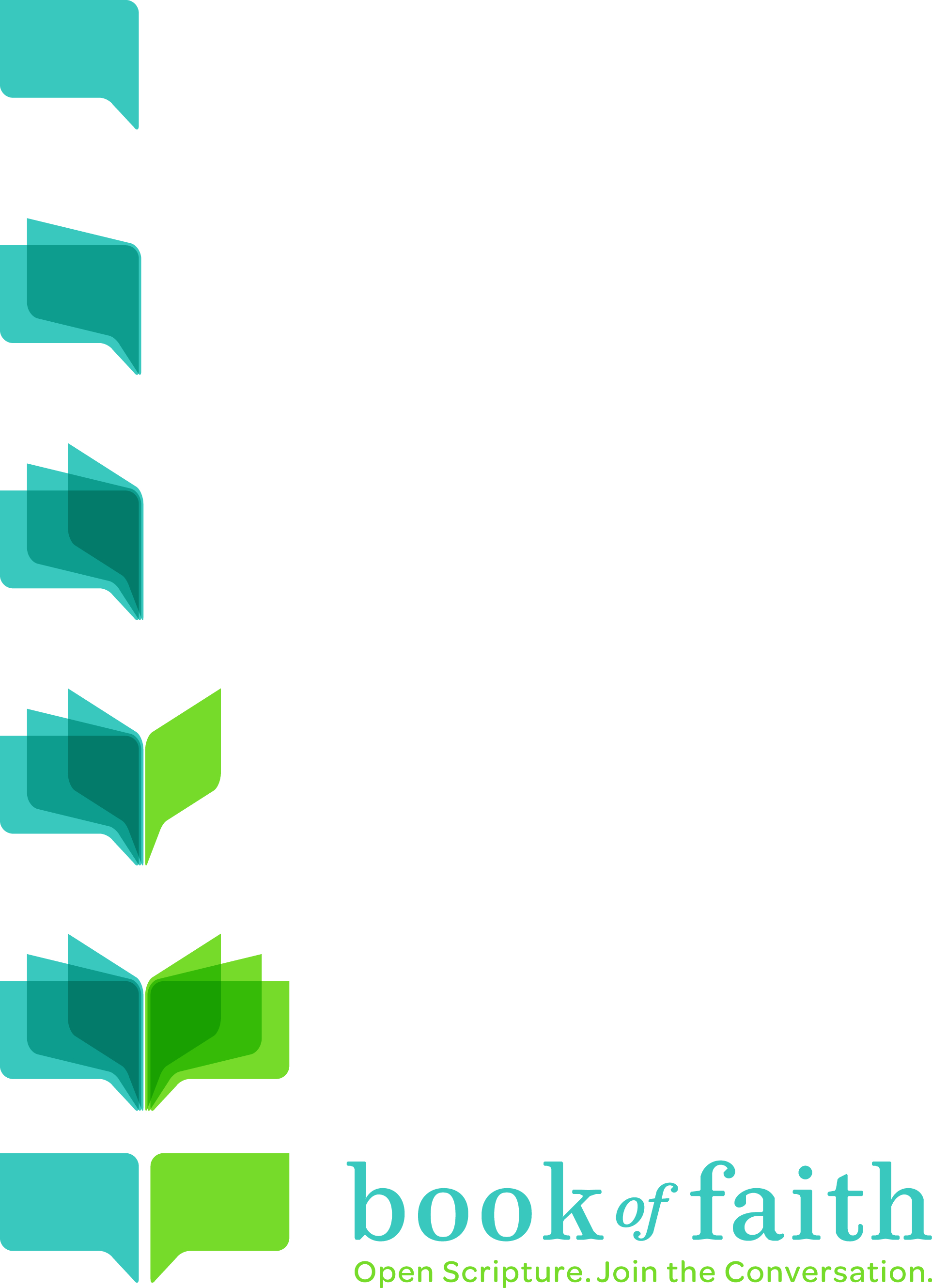 We Read in Community
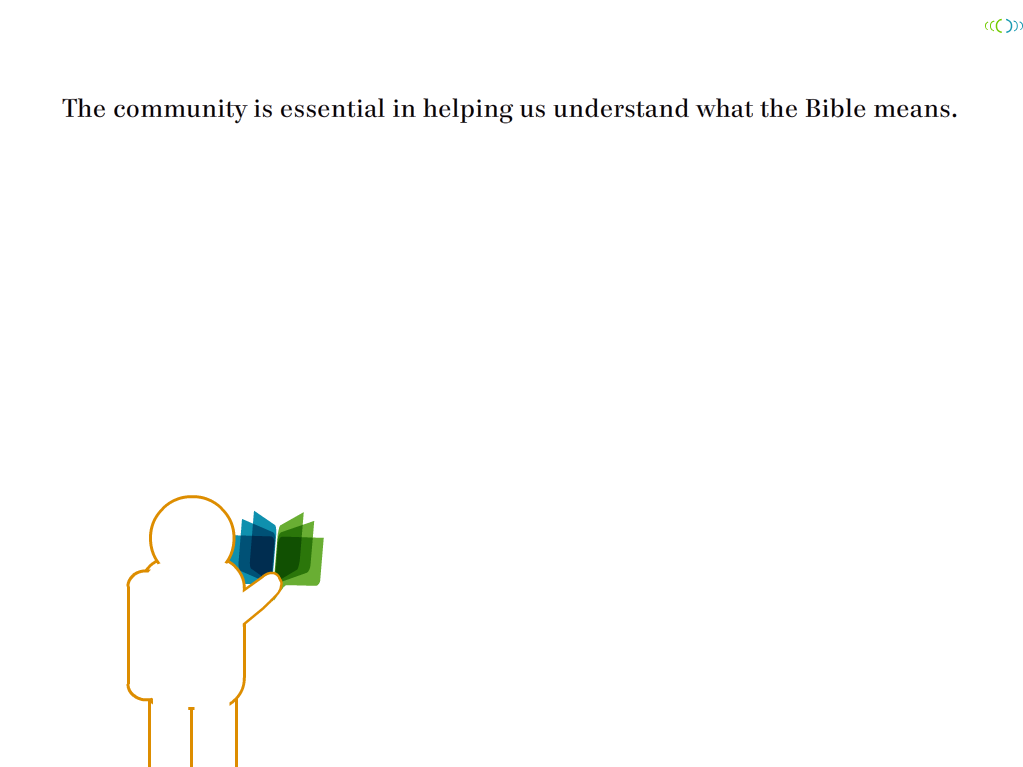 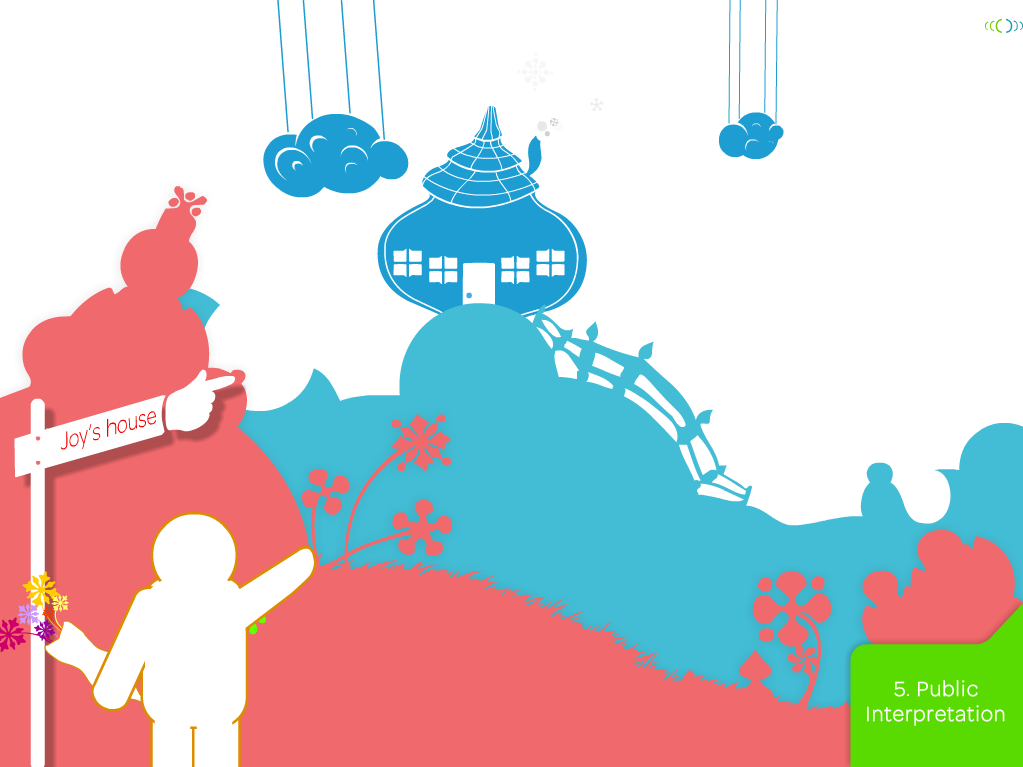 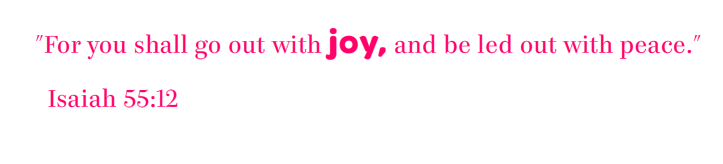 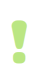 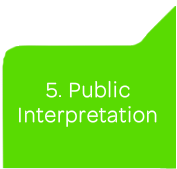 [Speaker Notes: Lutherans say that the interpretation of Scripture is a public act rather than a private one. Through the Bible, God speaks to Israel and to the church. God does not speak directly or privately to individuals. What God says to Israel and to the church may have specific application for individual lives, but the meaning of  Scripture for individuals is to be in harmony with its universal meaning for the community of faith.  

This principle is often difficult for some people to grasp.  We do encourage personal and private Bible reading, and we do believe that the Bible speaks to people as a living Word with relevance to their individual lives.  But Lutherans do not believe that this just happens automatically in a magical sort of way.  People do not just open their Bibles to find private messages from God, words that would apply to them in a way that they would probably never apply to anyone else.   [Powell, pp. 41-42] The humorous example in this slide is about the guy who read Isaiah 55:12 and decided it meant he was to date a girl named Joy.]
Plain Meaning of the Text

“The Christian reader should make it his first task to seek out the literal sense, as they call it.  For it alone holds its ground in trouble and trial.”
                   Martin Luther, Luther’s Works, vol.9, 24
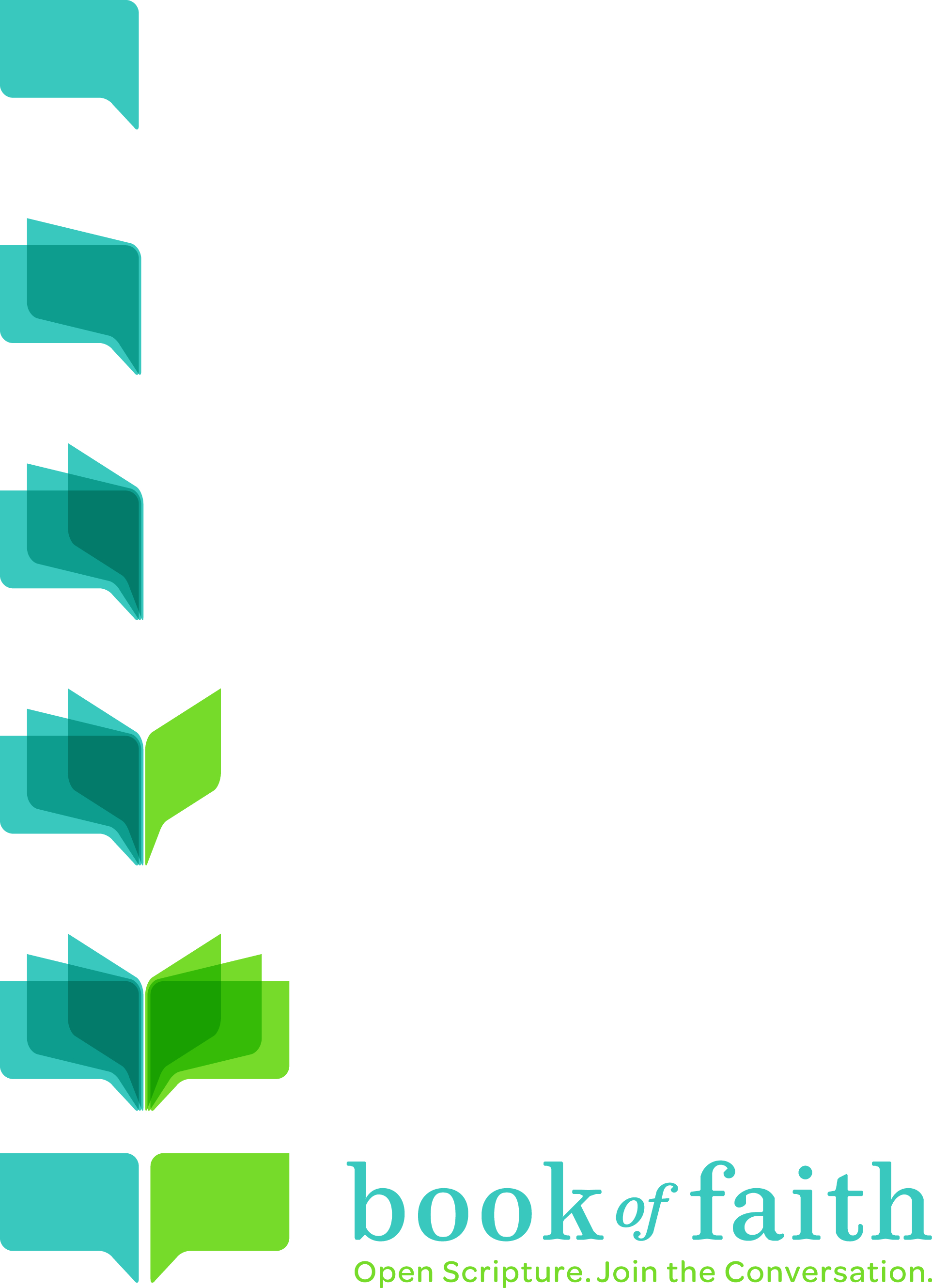 We Read Publically, in Community

	Open Scripture.  Join the Conversation.
Lutheran Theological Reading

In what ways do we hear this passage as law?
  
In what ways do we hear 
		this passage as Gospel?

How does this passage show forth Christ?

What other passages from the Bible help us 
               to understand this passage?

How do others hear this text, especially folks 
        from cultures different from my own?
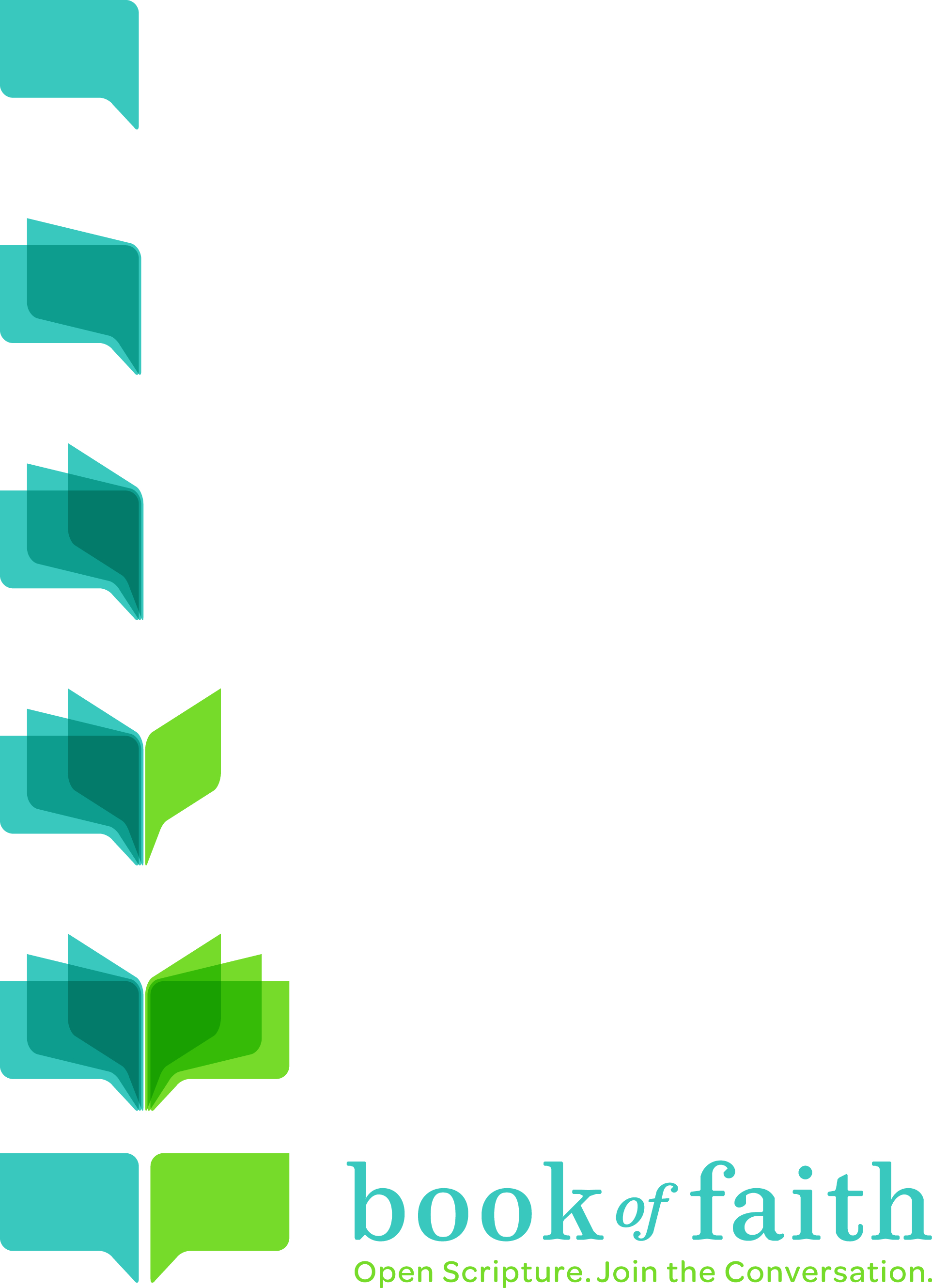 ELW 796 How Firm a FoundationText: J. Rippon    Music: Early American
How firm a foundation, O saints of the Lord,
Is laid for your faith in his excellent Word!
What more can he say than to you he has said
Who unto the Savior for refuge have fled?
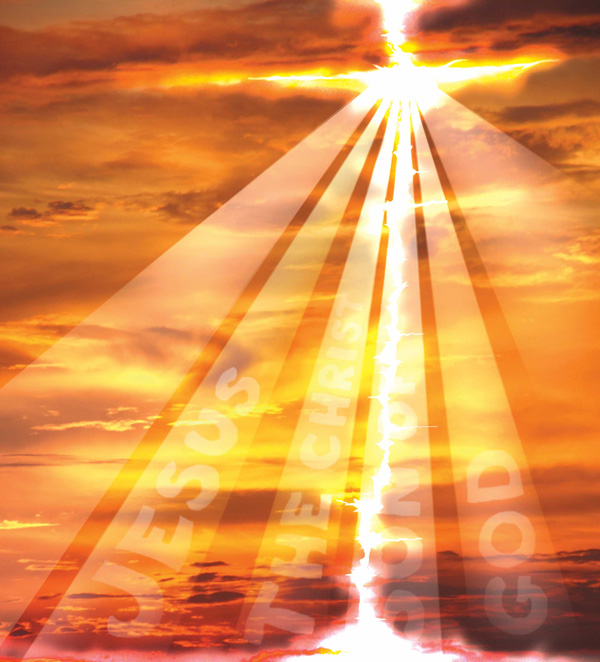 Fear not, I am with you, oh be not dismayed,
For I am your God and will still give you aid,
I’ll strengthen you, help you, 
		and cause you to stand,
Upheld by my righteous, omnipotent hand.